Insert Logo Here
Insert Objective here
First Name and Last Name
Areas of Focus
Objective
How I will (insert value add) for the company
30, 60, 90 Day Plan
References and Testimonials
Why (insert first name)?
Objective
In one sentence: How are you going to help the company?
Insert Objective Here
Job responsibility #1 – How will you executive against this responsibility?
Job responsibility #2 – How will you executive against this responsibility?
Job responsibility #3 – How will you executive against this responsibility?
Job responsibility #4 – How will you executive against this responsibility?
Job responsibility #5 – How will you executive against this responsibility?
Job responsibility #6 – How will you executive against this responsibility?
Job responsibility #7 – How will you executive against this responsibility?
Job responsibility #8 – How will you executive against this responsibility?
References and testimonials
“Insert Quote”

- (Insert full name)
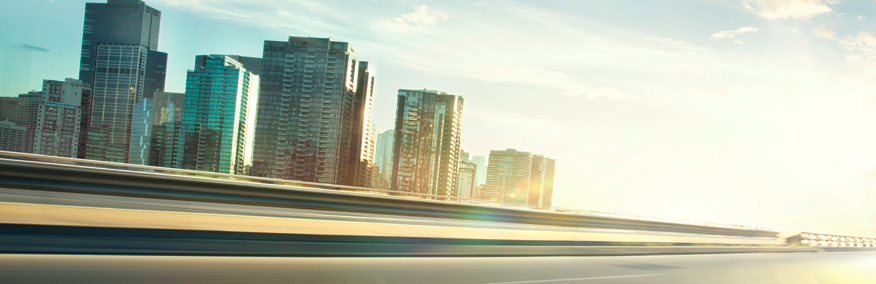 30-60-90 Day Plan
Why (Your First Name)?
List reason #1
List reason #2
List reasons #3
Questions?
Email: (Insert email)